WELCOME TOSt. John’s Anglican Church
The Stations of the Cross

Depicting the events of Good Friday from the Trial to the Tomb
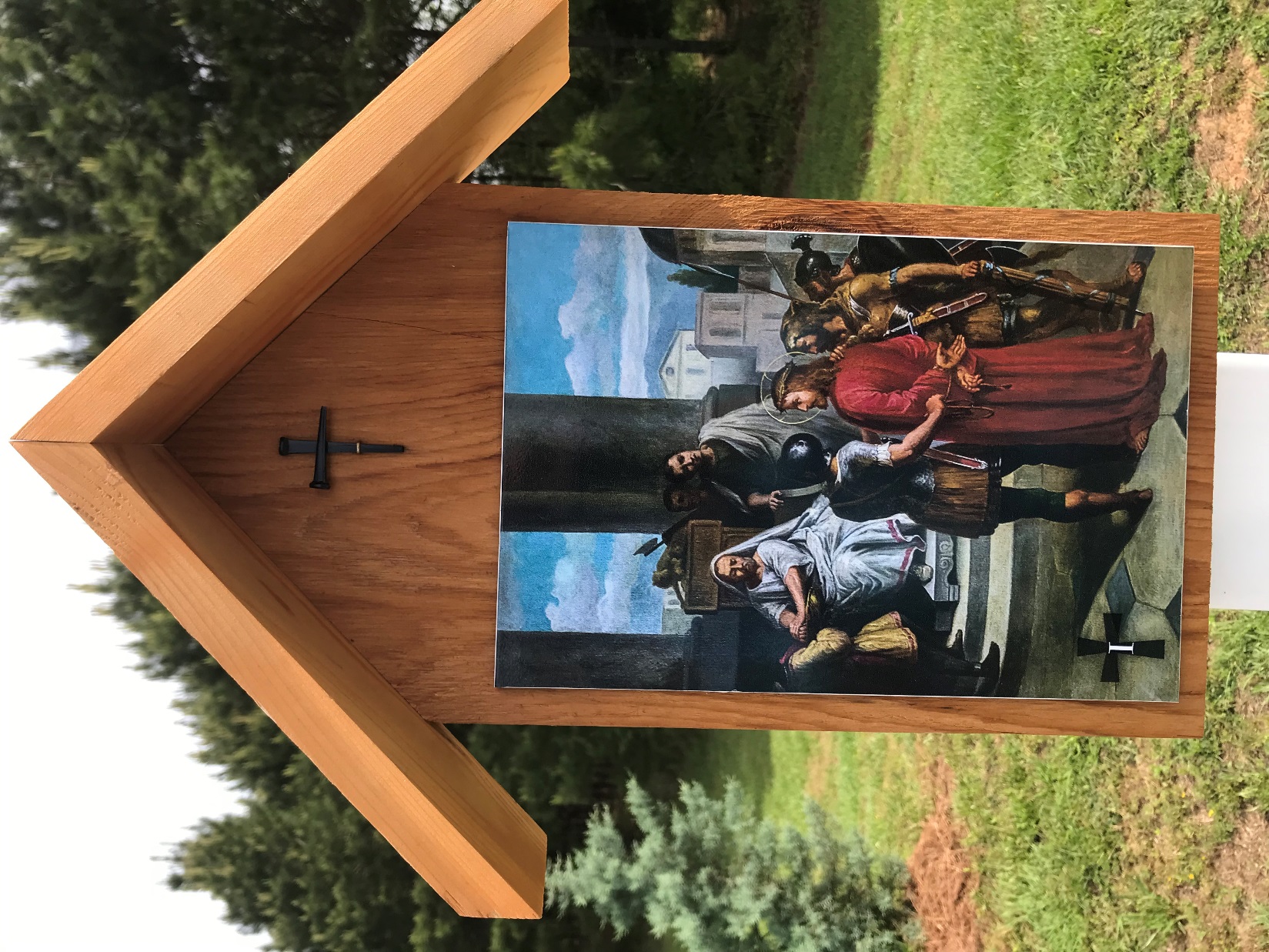 Jesus is condemned to death
Station 1
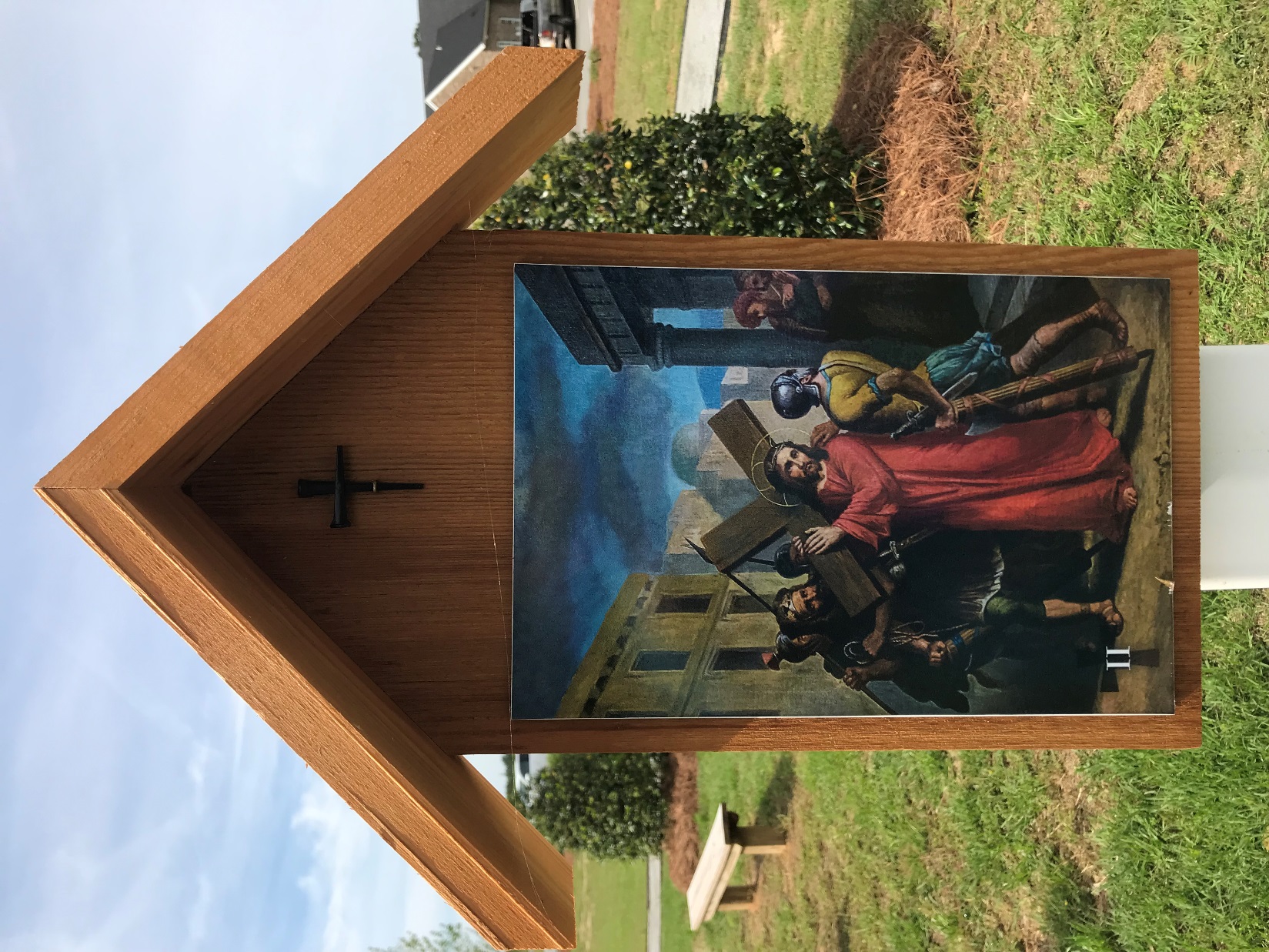 Jesus carries his cross
Station 2
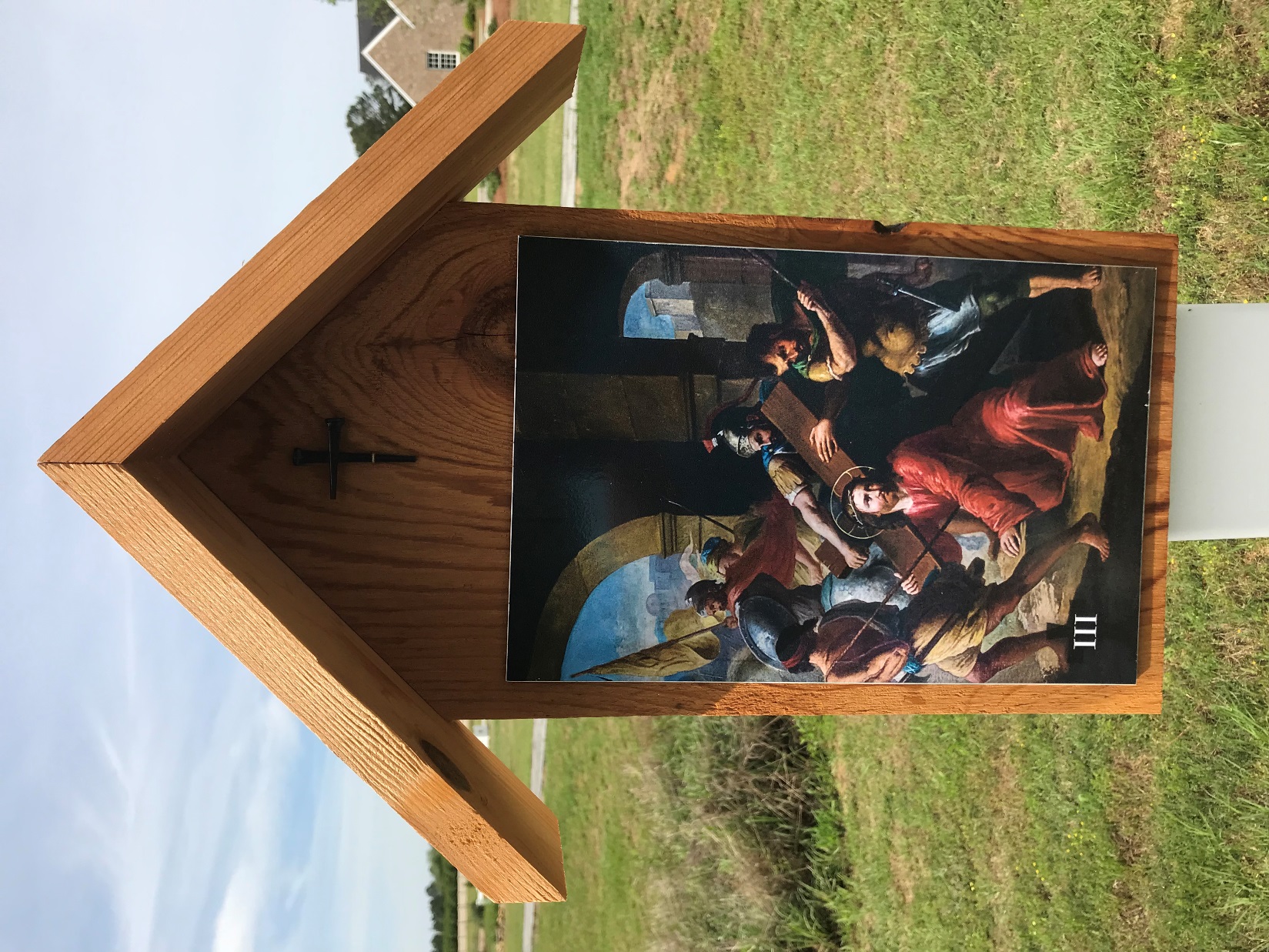 Jesus falls for the first time
Station 3
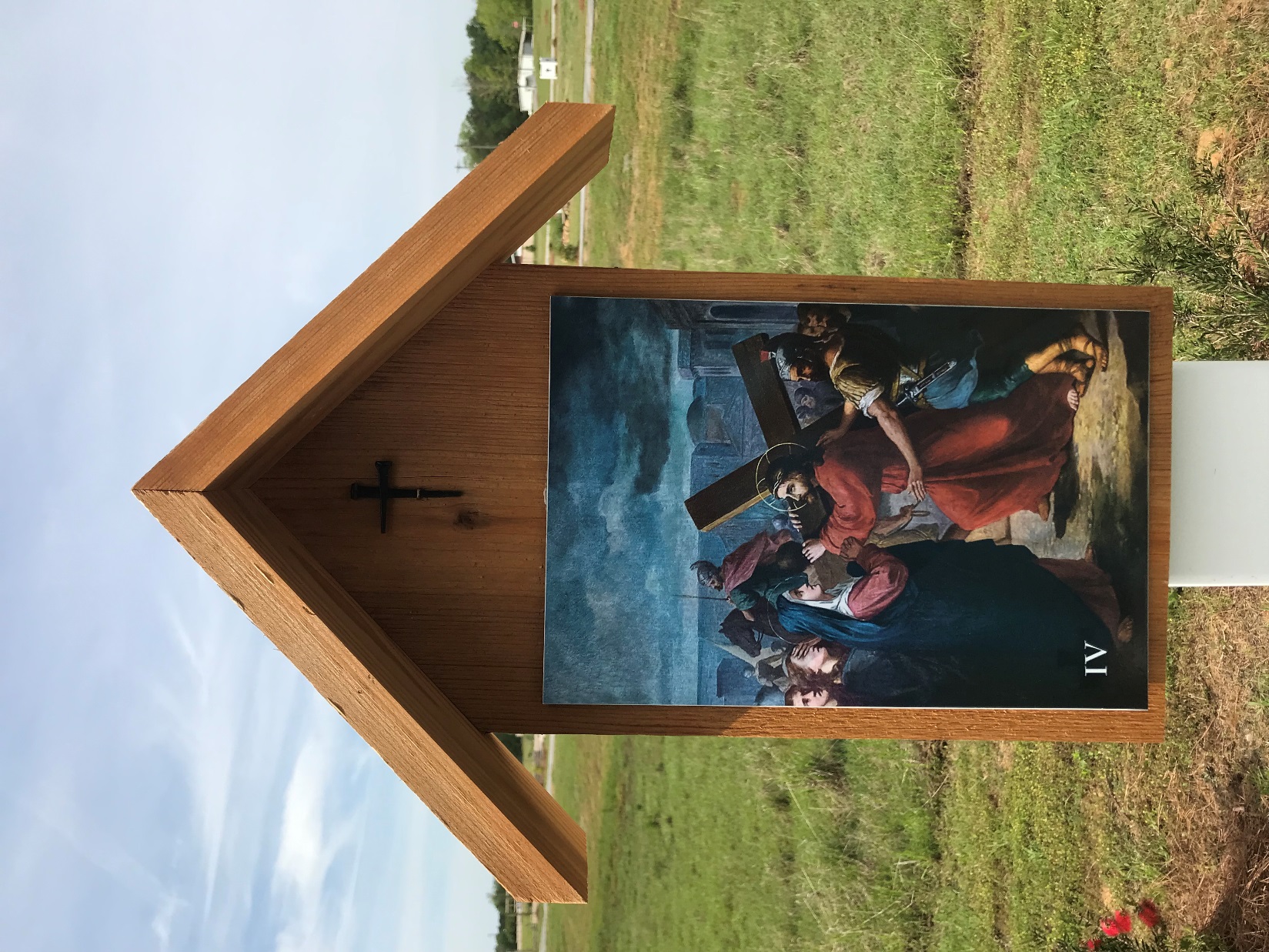 Jesus meets his mother, Mary
Station 4
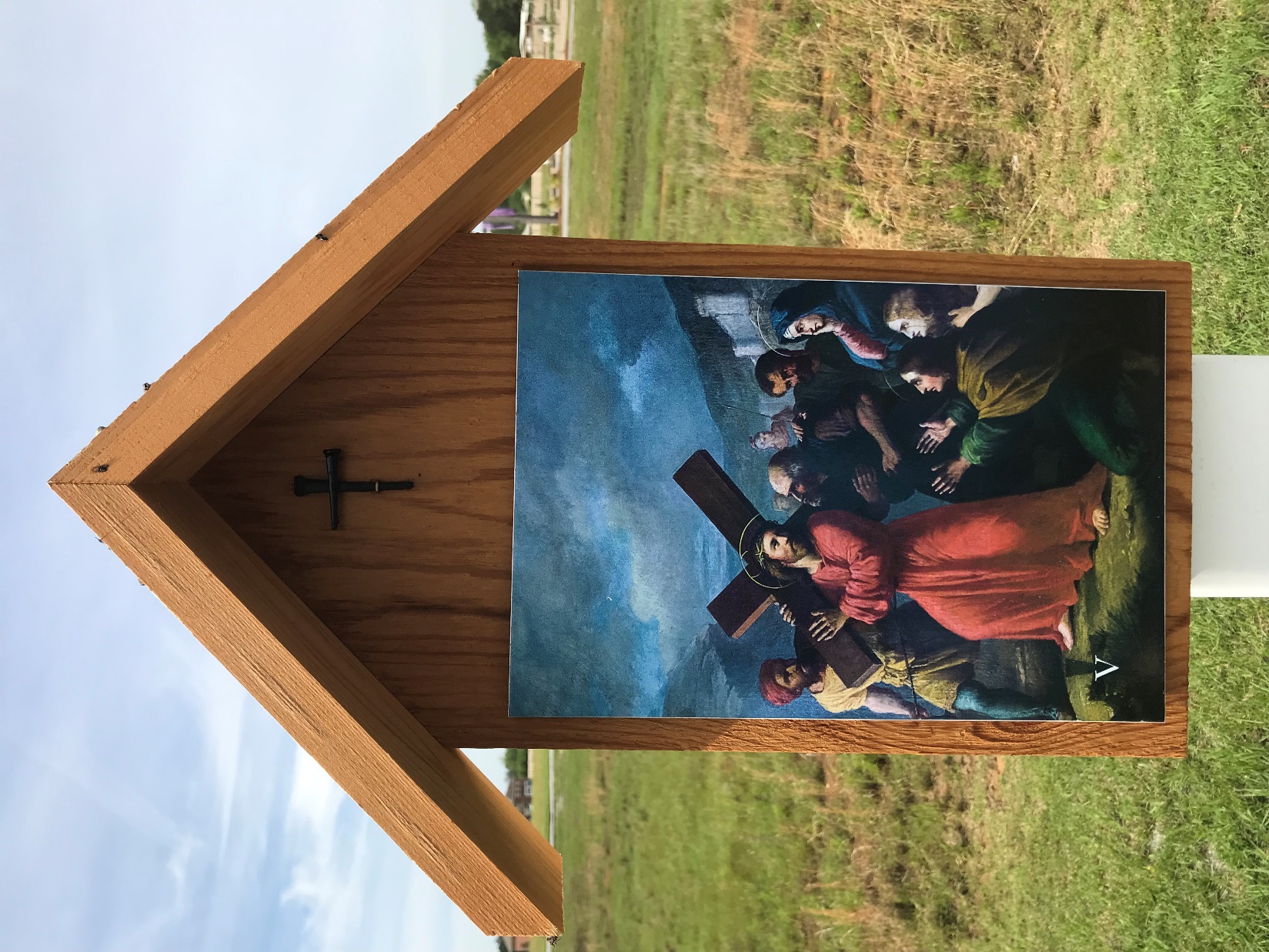 Simon of Cyrene helps Jesus carry the cross
Station 5
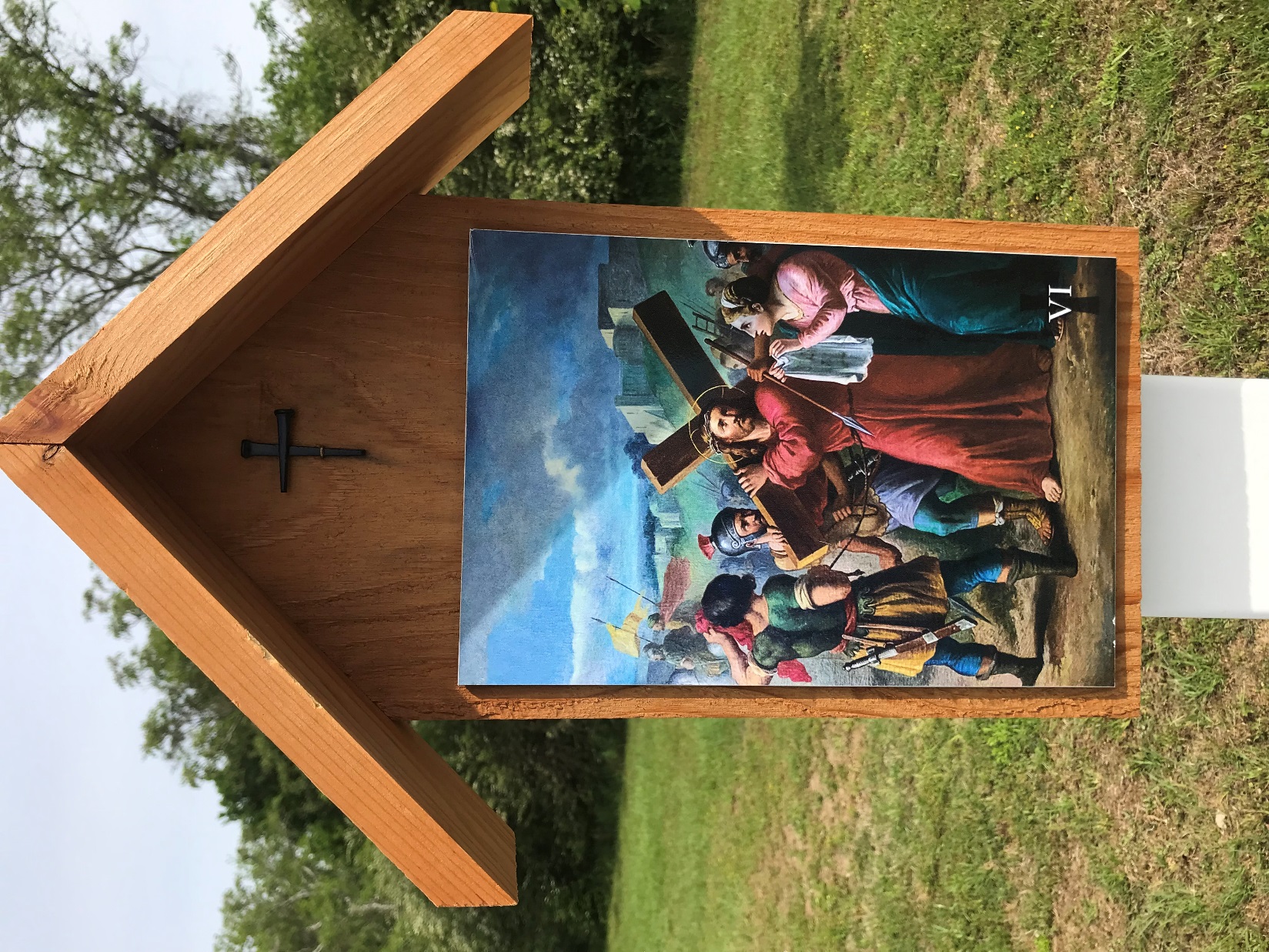 Veronica wipes the face of Jesus
Station 6
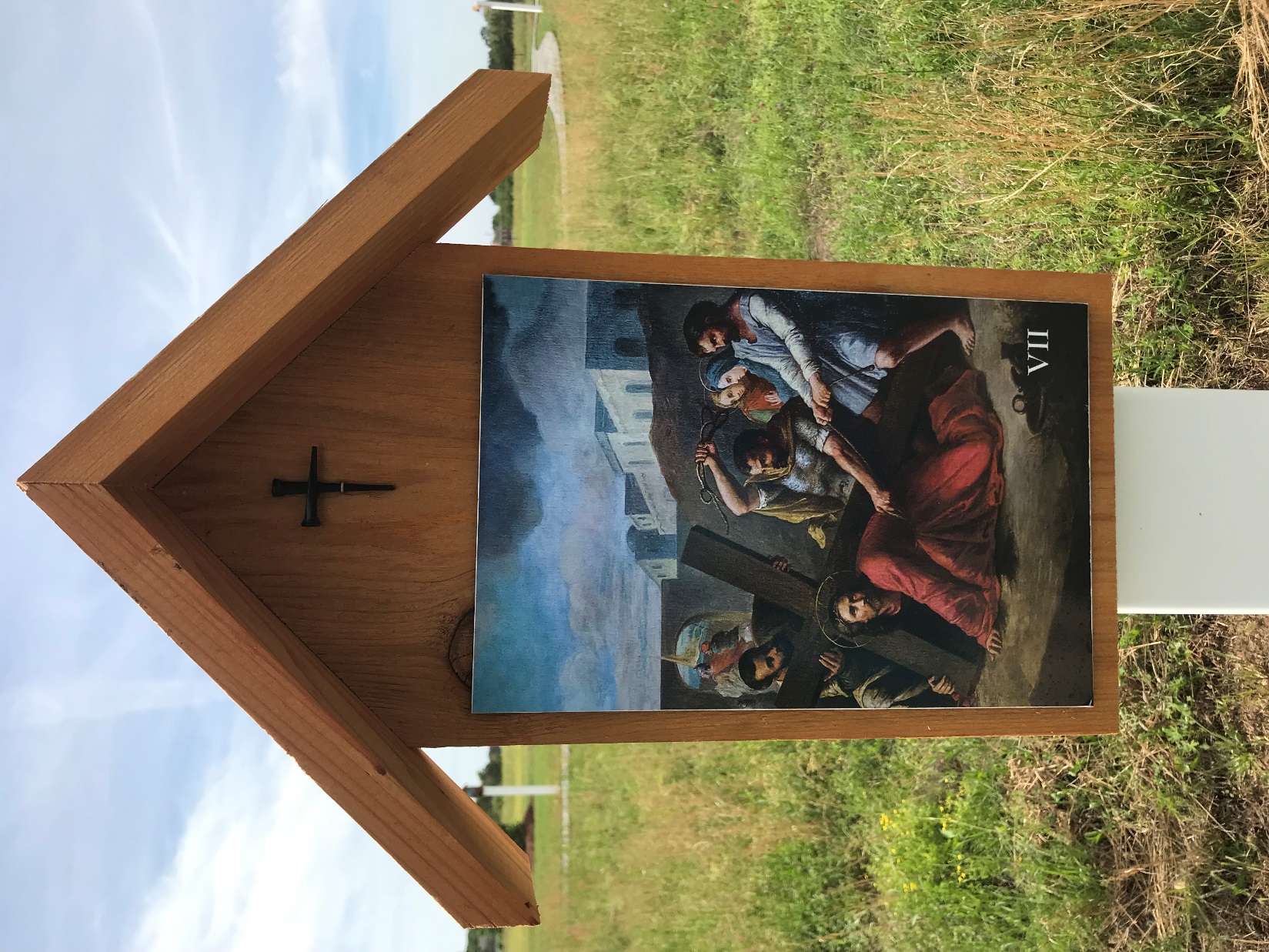 Jesus falls for the second time
Station 7
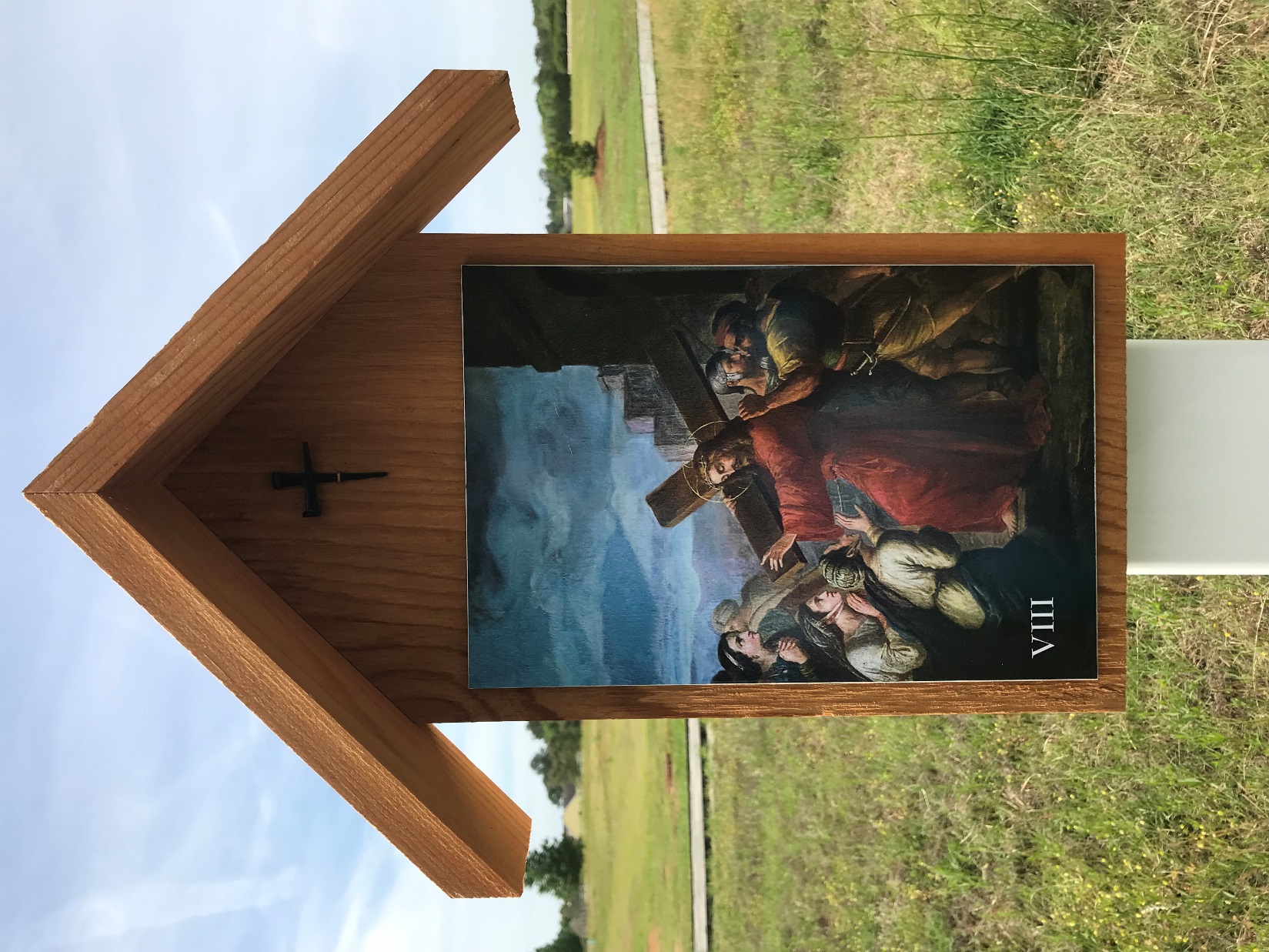 Jesus meets the women of Jerusalem
Station 8
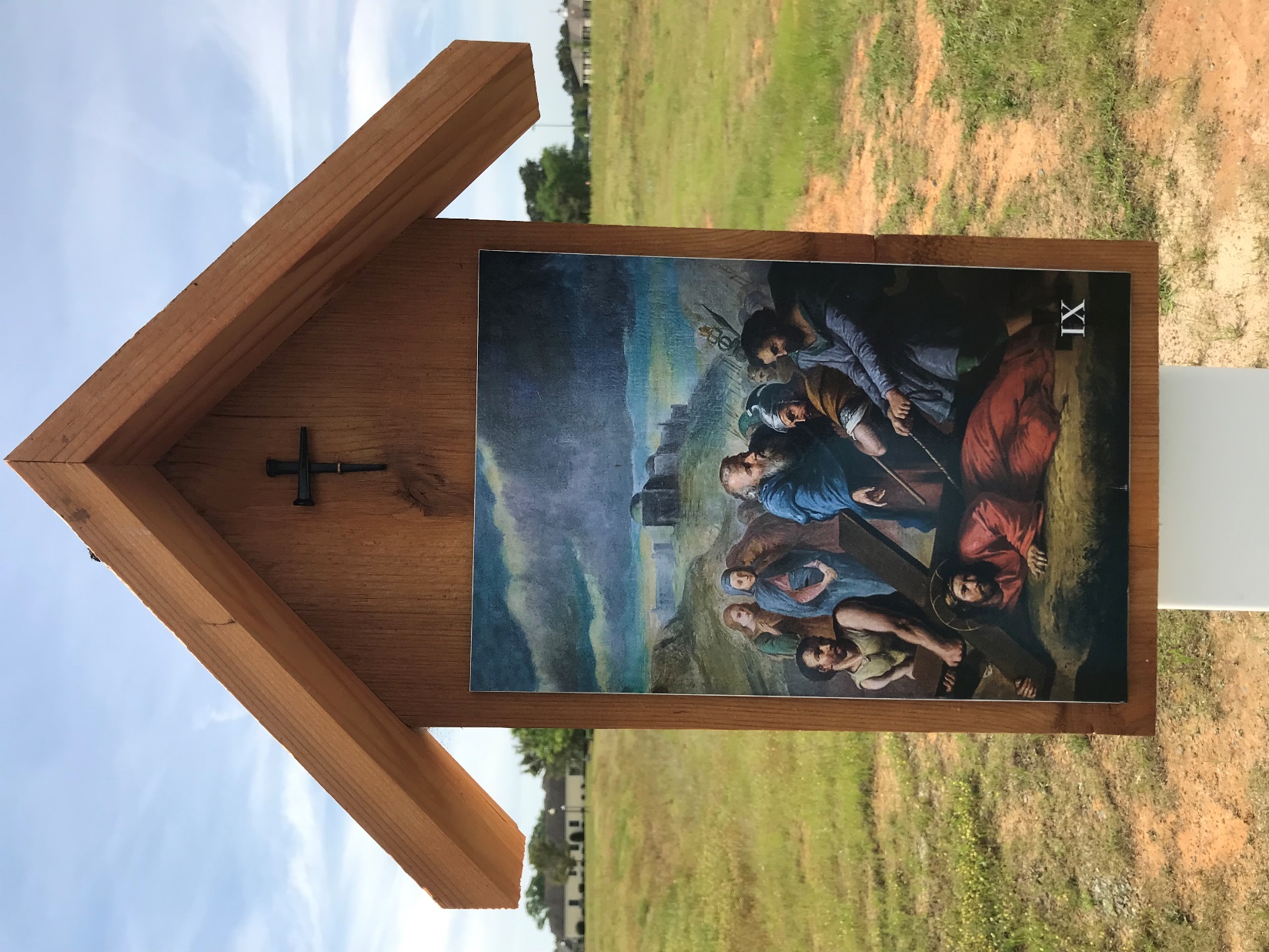 Jesus falls for the third time
Station 9
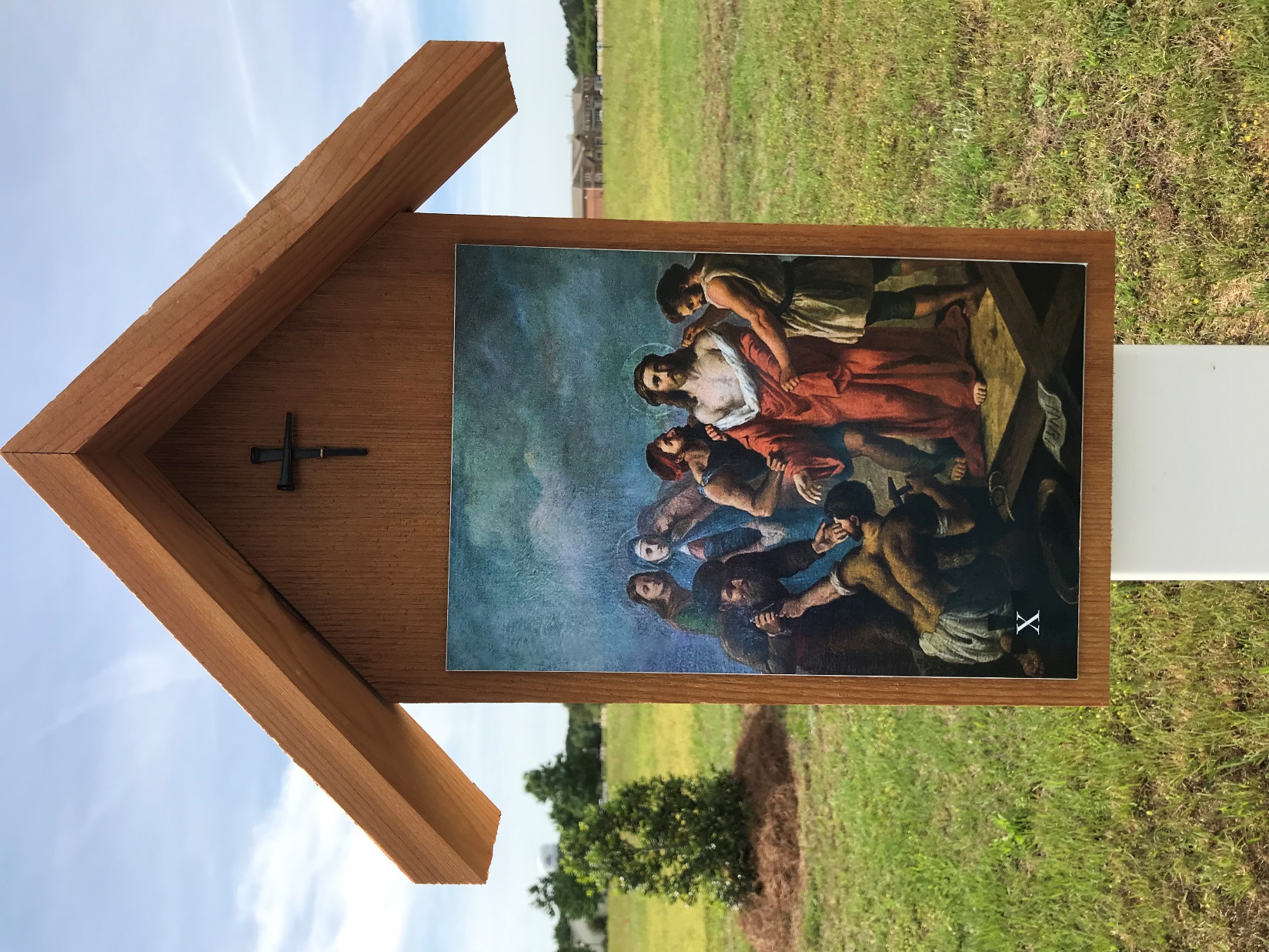 Jesus is stripped of his clothes
Station 10
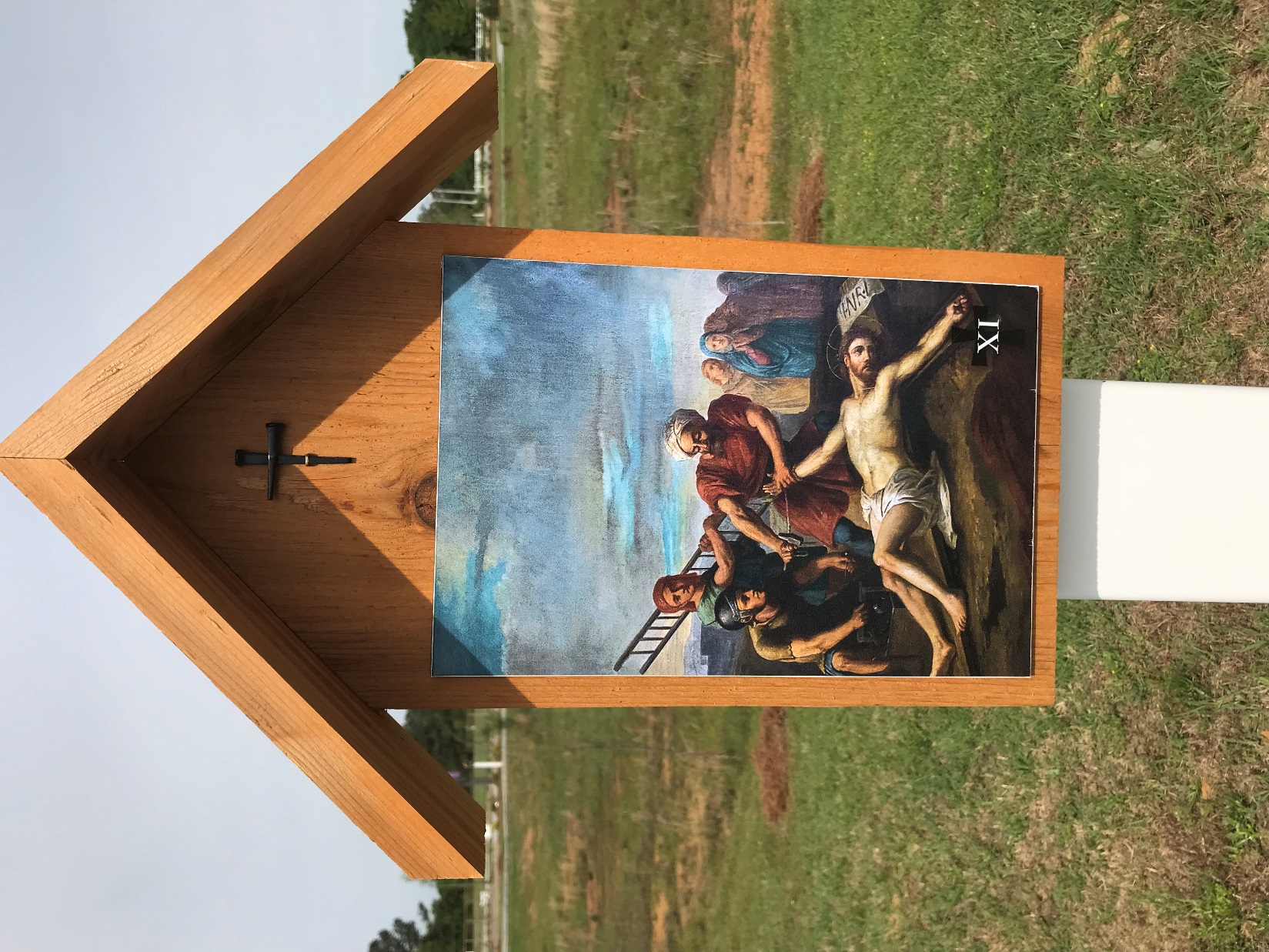 Jesus is nailed to the cross
Station 11
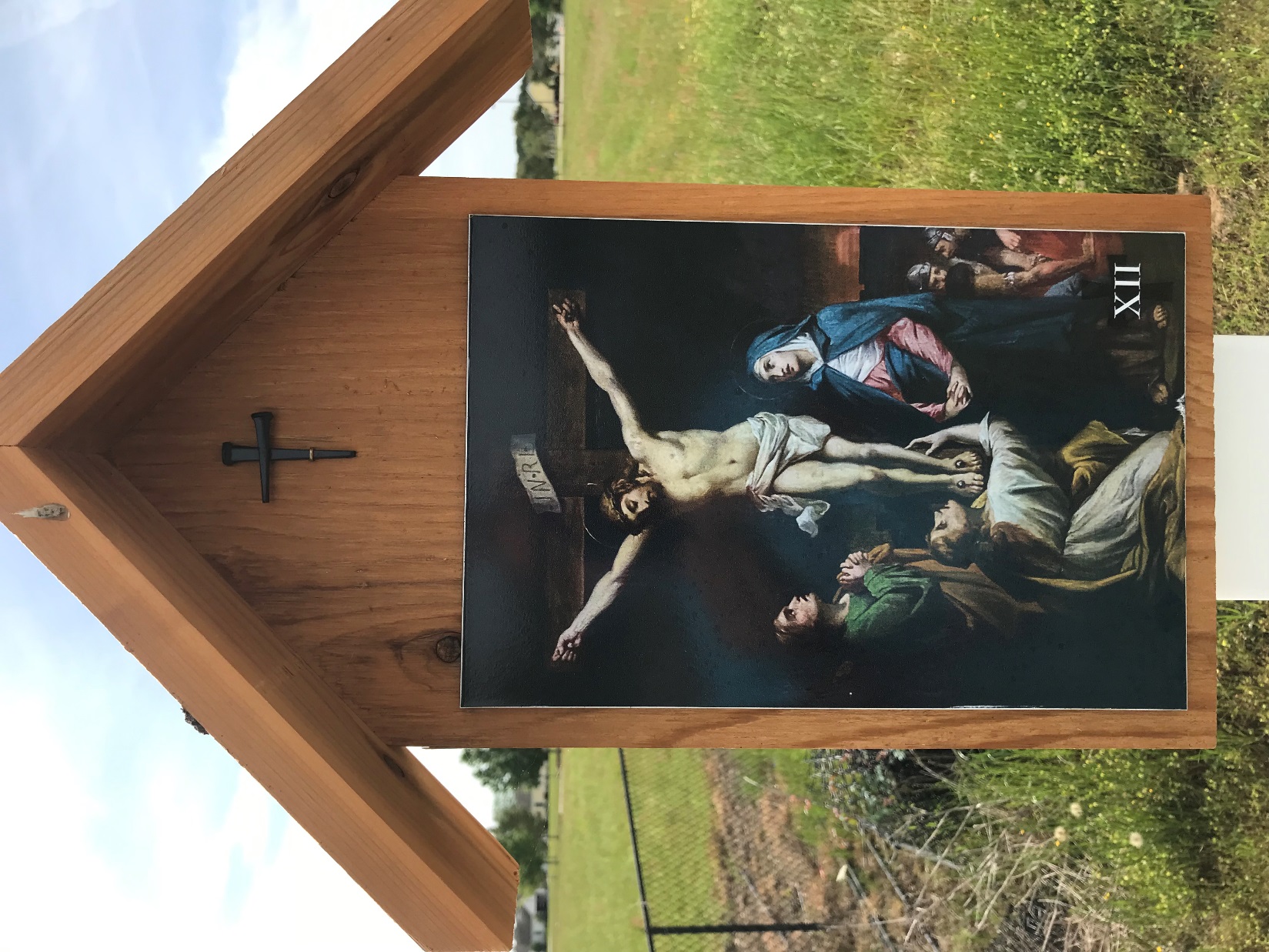 Jesus dies on the cross
Station 12
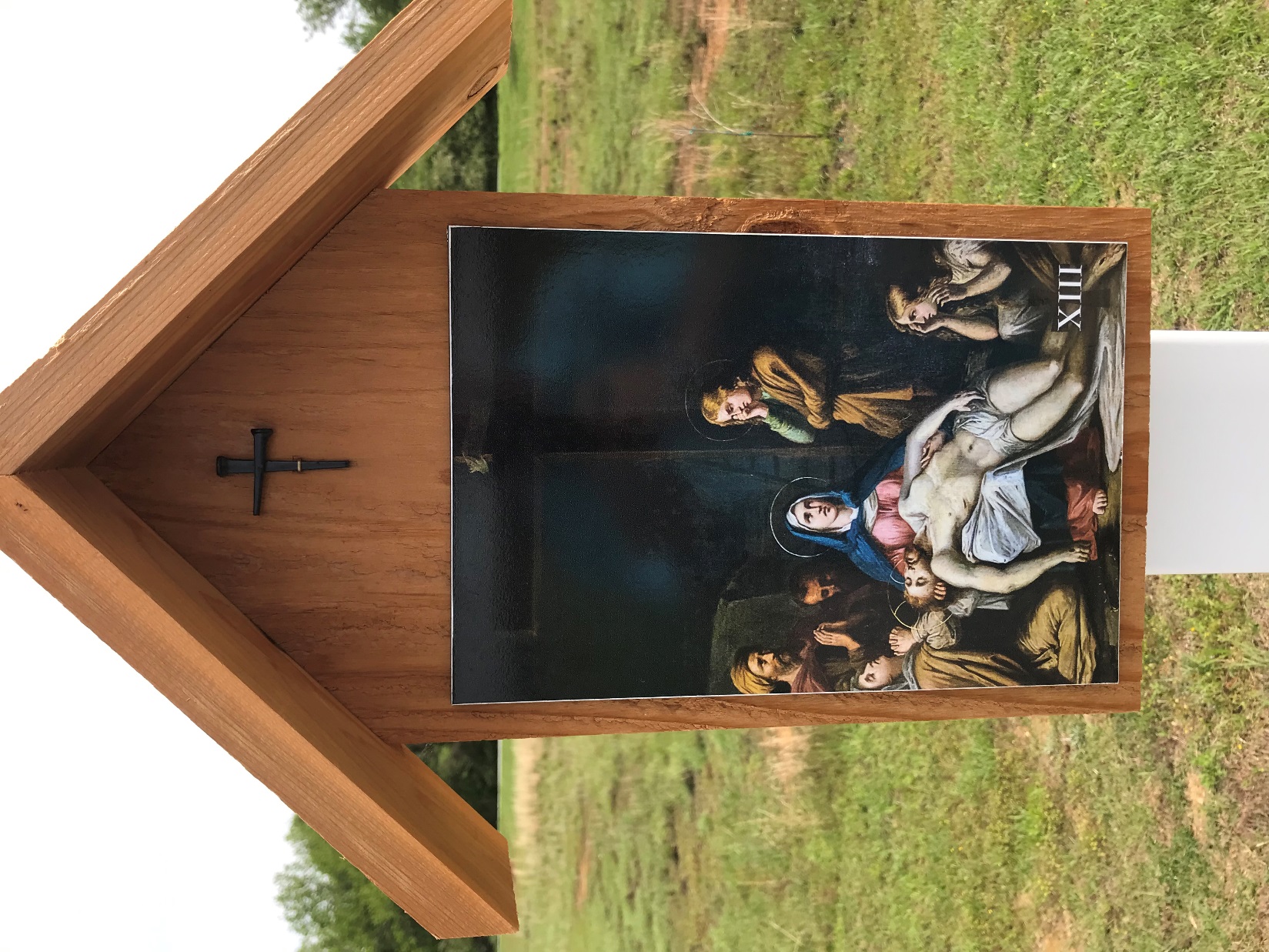 Jesus is taken down from the cross
Station 13
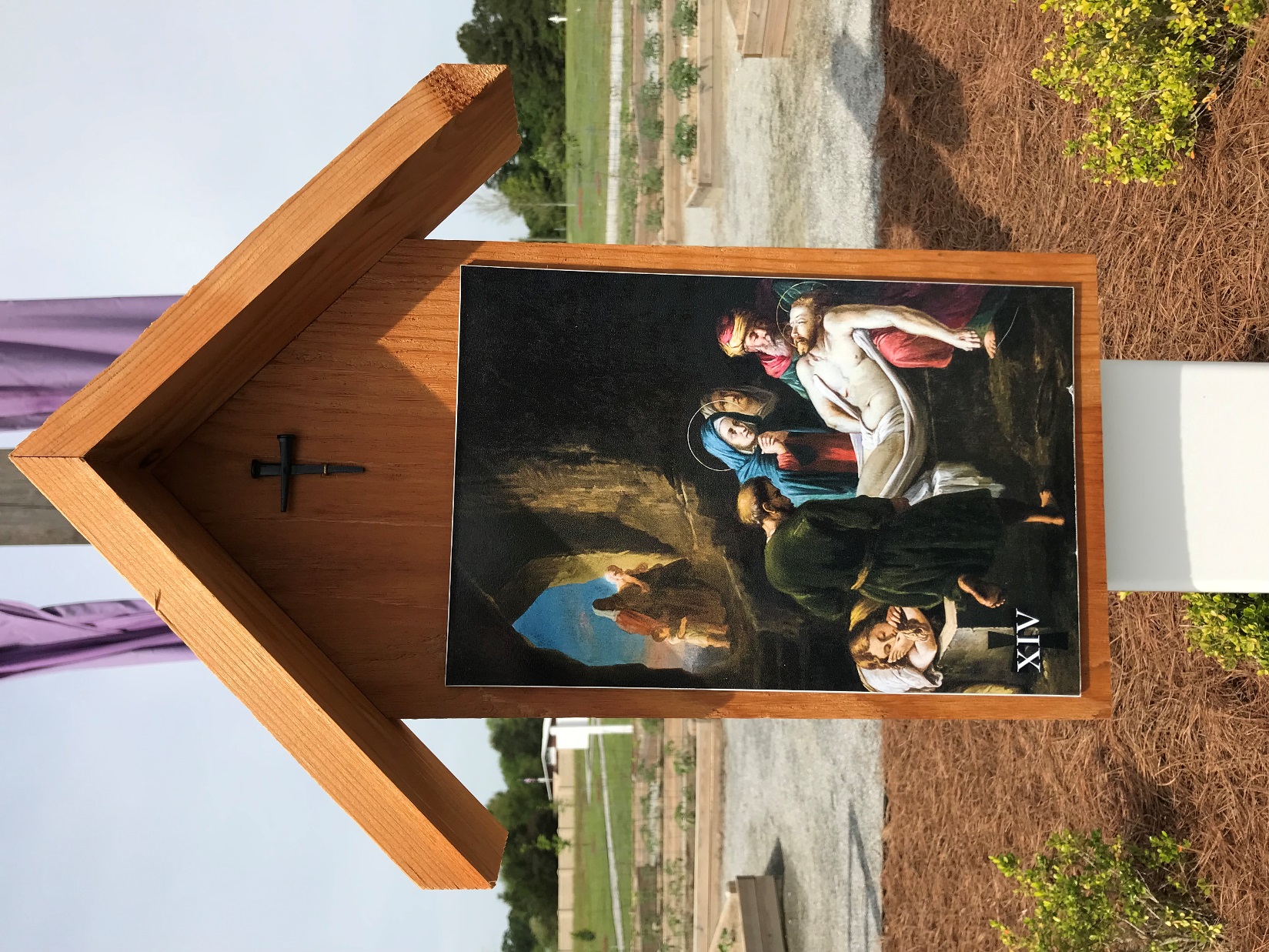 Jesus is placed in the tomb
Station 14